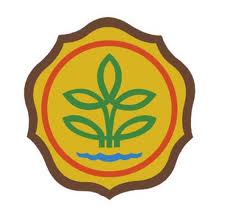 Managing information to support diagnosis
Learning objective
Participants are able to compile information obtained systematically
Managing Information
Write down the findings of the three parts that are likely related.
Examples
Things to be noted
Immediate reporting!! Mandatory if it is suspected as priority disease.
To follow-up in accordance with the case result (maintain contact)
Follow up the lab results 
Consider the possibility of other measures:
Population-based investigation(see field epi training)
Surveillance  (see surveillance training)
Management of disease population (for specific disease)
Promoting advocacy through Musrenbang. 
Promoting the management of disease outbreak control program.
THANK YOU